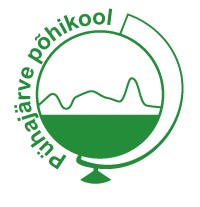 ROHELINE KOOL
Pille ja Peeter Kangur
22.10.2021
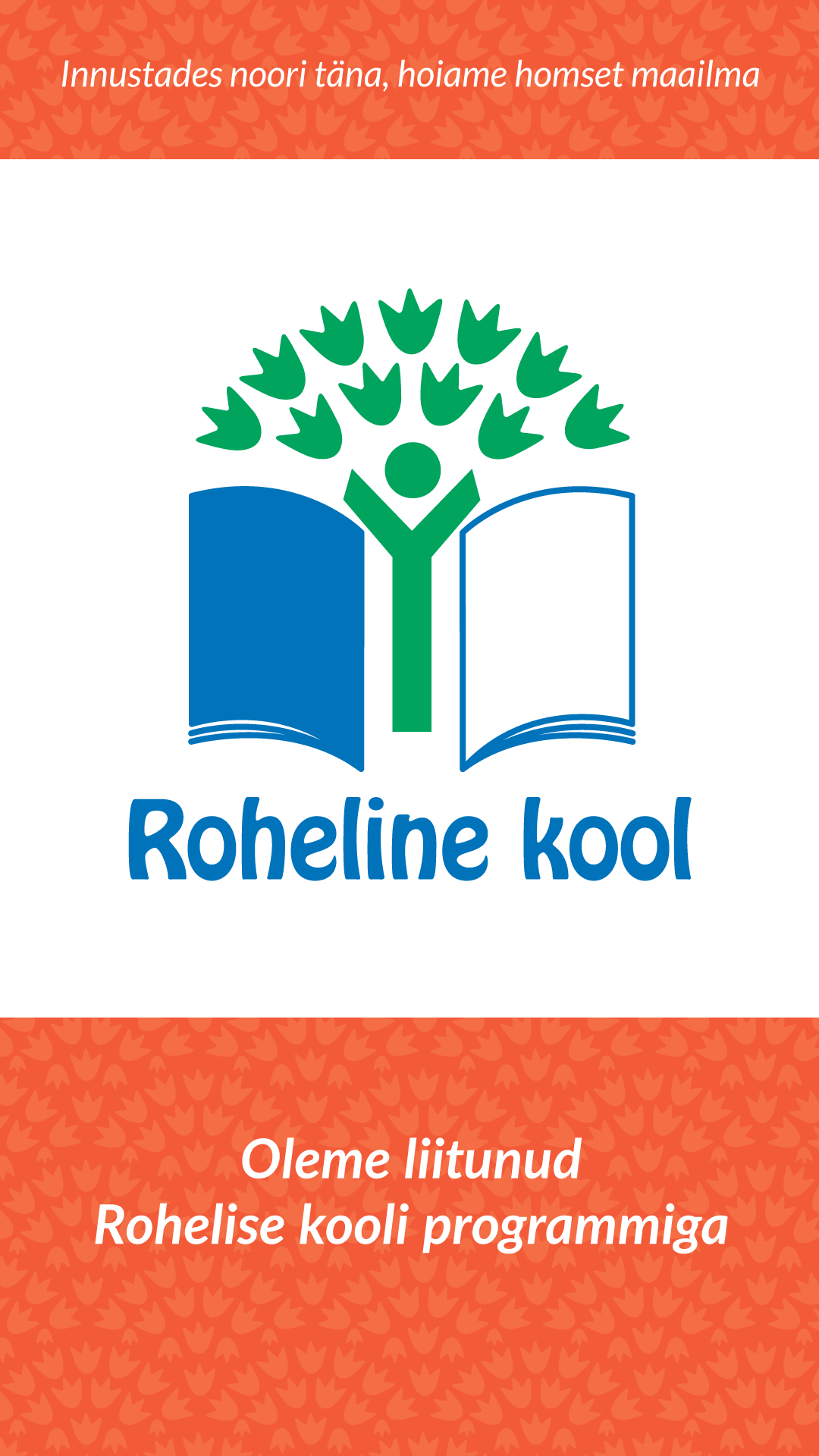 Tuntuim ülemaailmne keskkonnaharidusprogrammiga õppeasutustele.

Ingliskeelseks nimeks on Eco-Schools Global. 

Ülemaailmselt juhib programmi Foundation for Environmental Education (FEE) – Taanis asuv valitsusväline mittetulundusühing.
Eestis koordineerib programmi tegevusi Tartu loodusmaja.
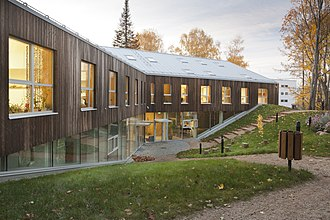 Foto  Jaan Sokk
Eestis on Rohelise kooli programmiga liitunud üle 170 kooli ja lasteaia.

 Üle maailma on võrgustikus aga lisaks Eestile veel 70 riiki ja üle 59 000 õppeasutuse.
EESMÄRK
Programmi eesmärgiks on aidata lastel ja noortel kujuneda jätkusuutlikult mõtlevateks keskkonnateadlikeks inimesteks. 
Tänased lapsed ja noored otsustavad tulevikus, milleses maailmas elame, kuidas Maa rikkust kasutatakse.
Edukat programmis osalemist tõendab ülemaailmselt tuntud ja tunnustatud keskkonnamärgis “Roheline lipp”.
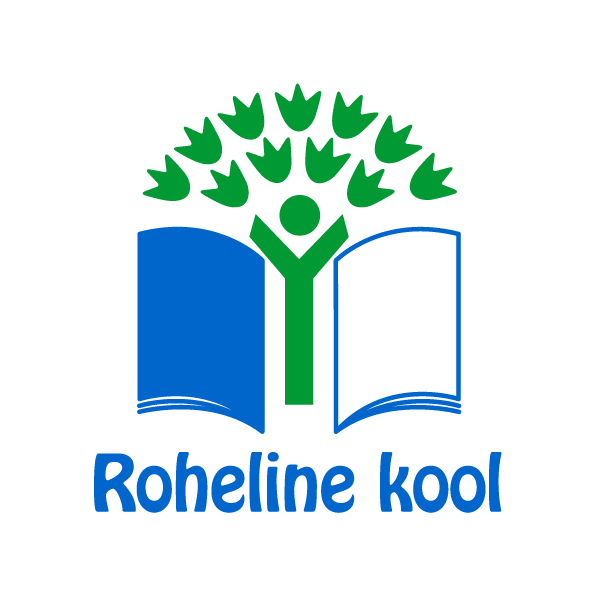 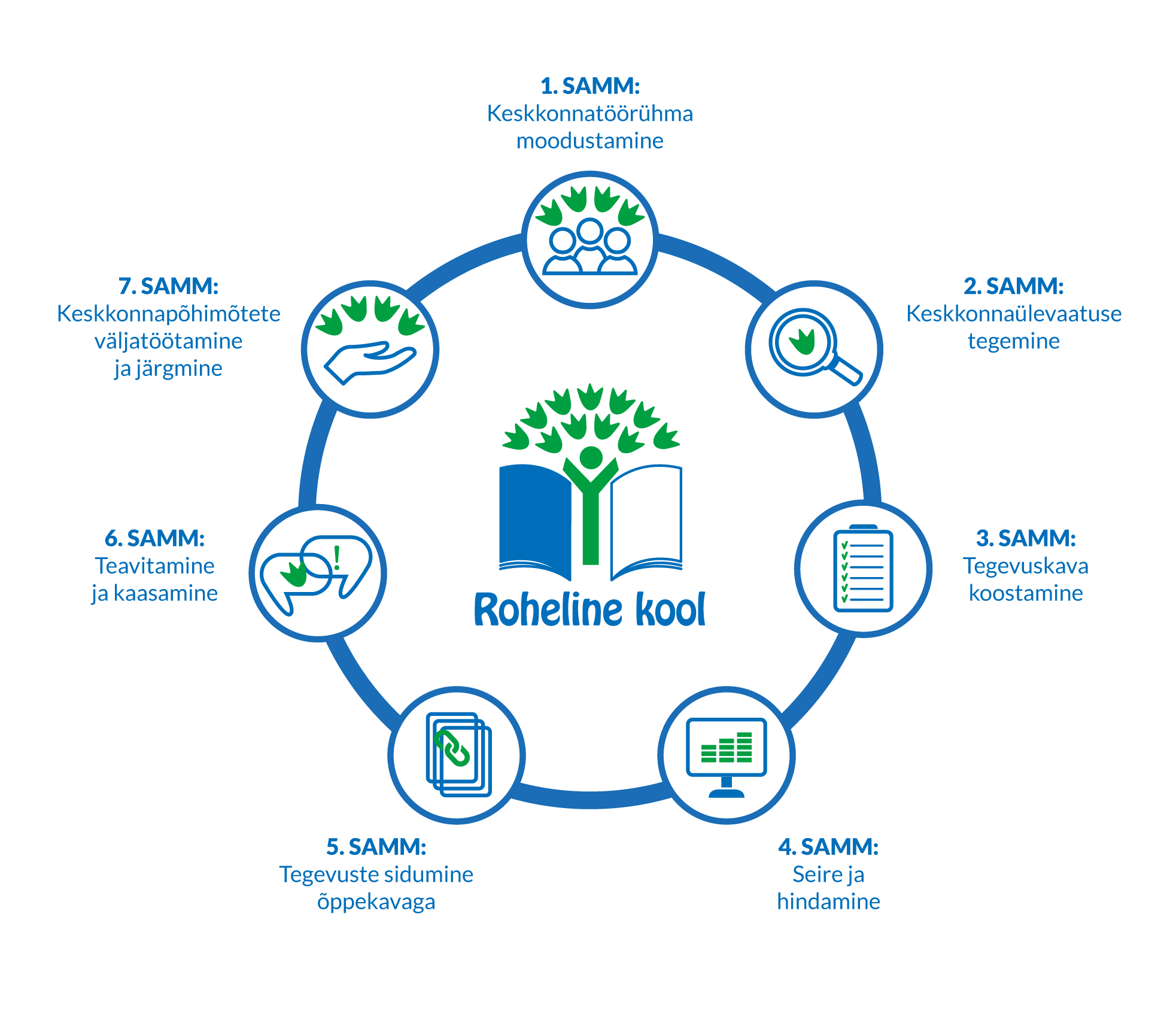 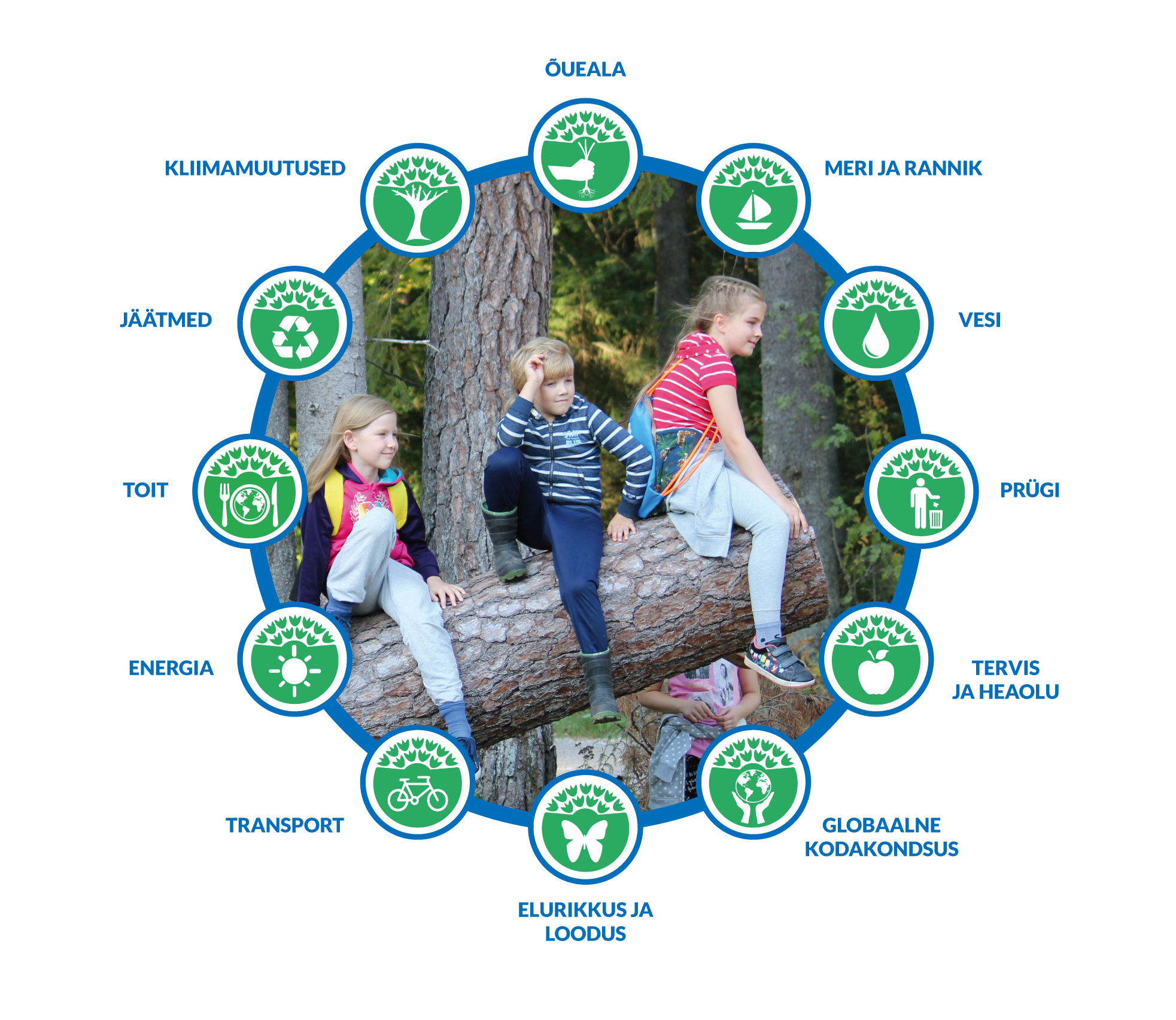 ÕUEALA1. KLASS
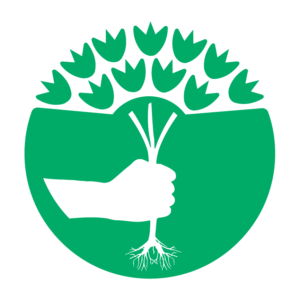 TOIT2. KLASS
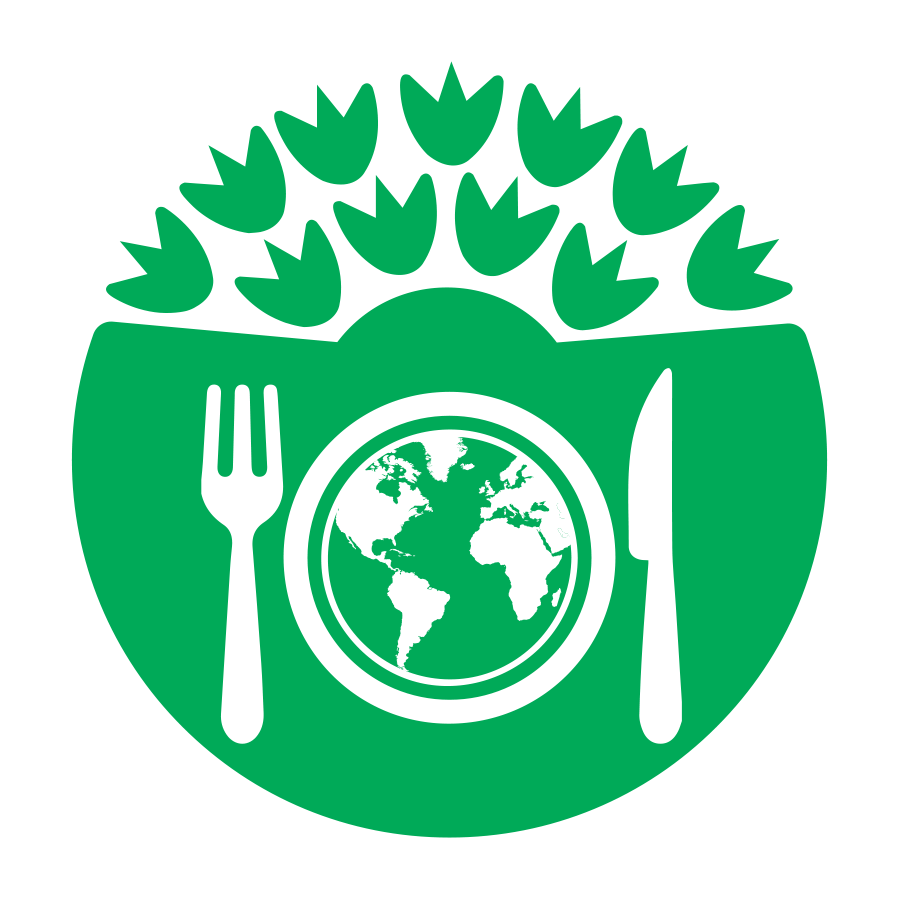 TERVIS JA HEAOLU3. KLASS
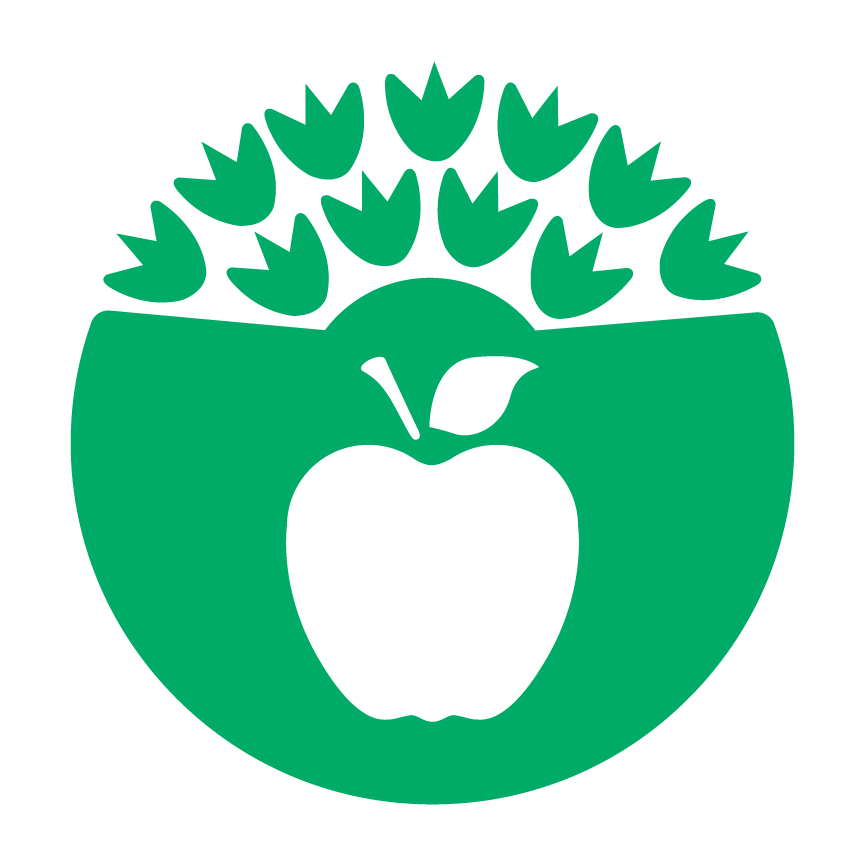 VESI4. KLASS
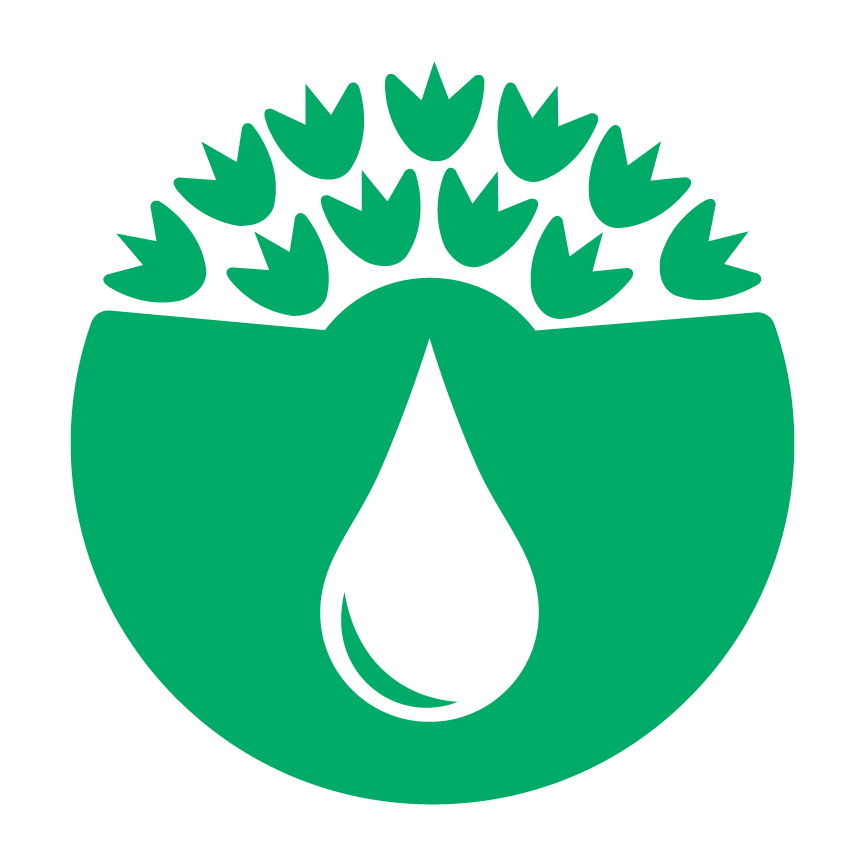 TRANSPORT5. KLASS
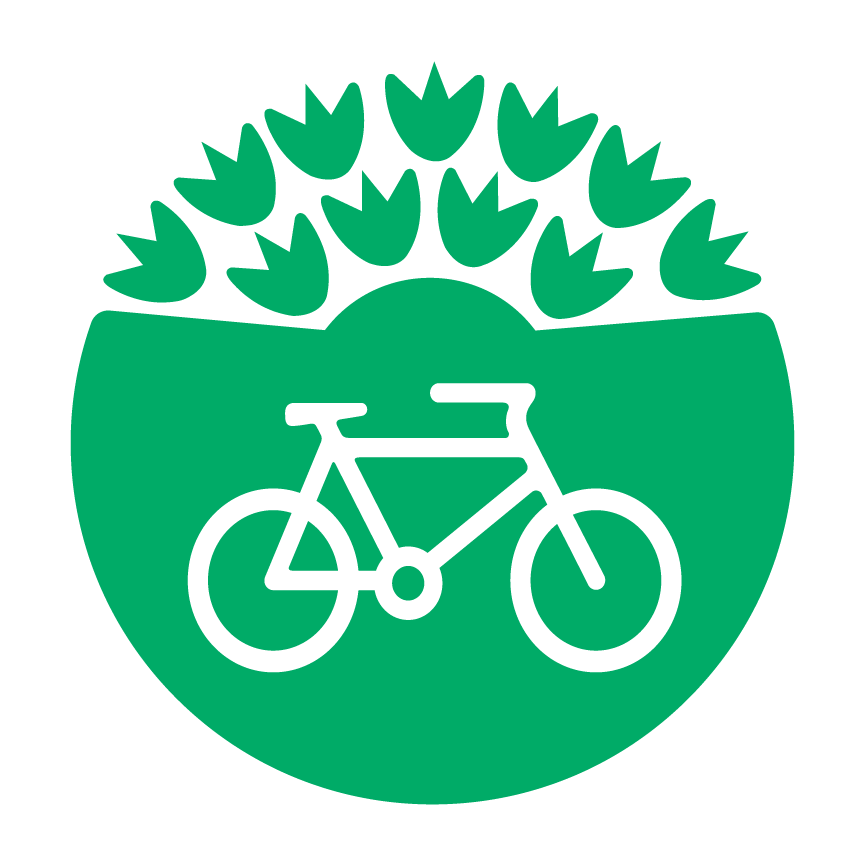 PRÜGI6. KLASS
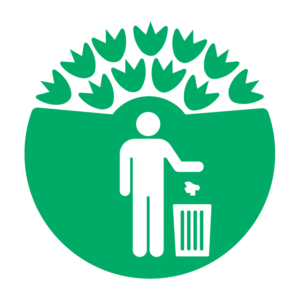 JÄÄTMETEKKE VÄHENDAMINE7. KLASS
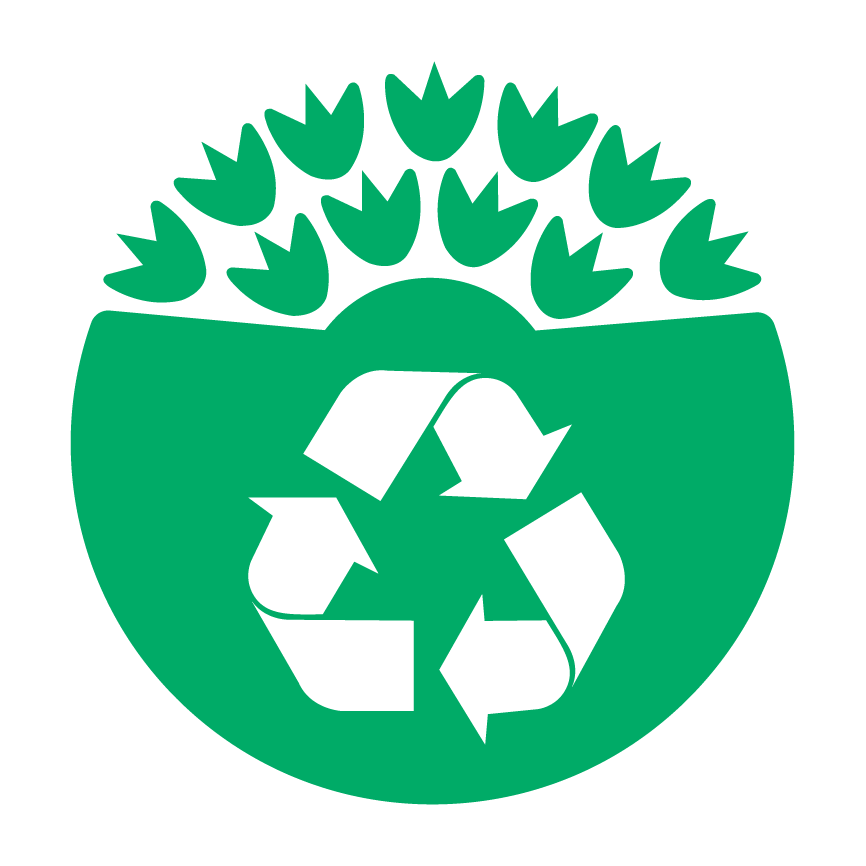 ELURIKKUS8. KLASS
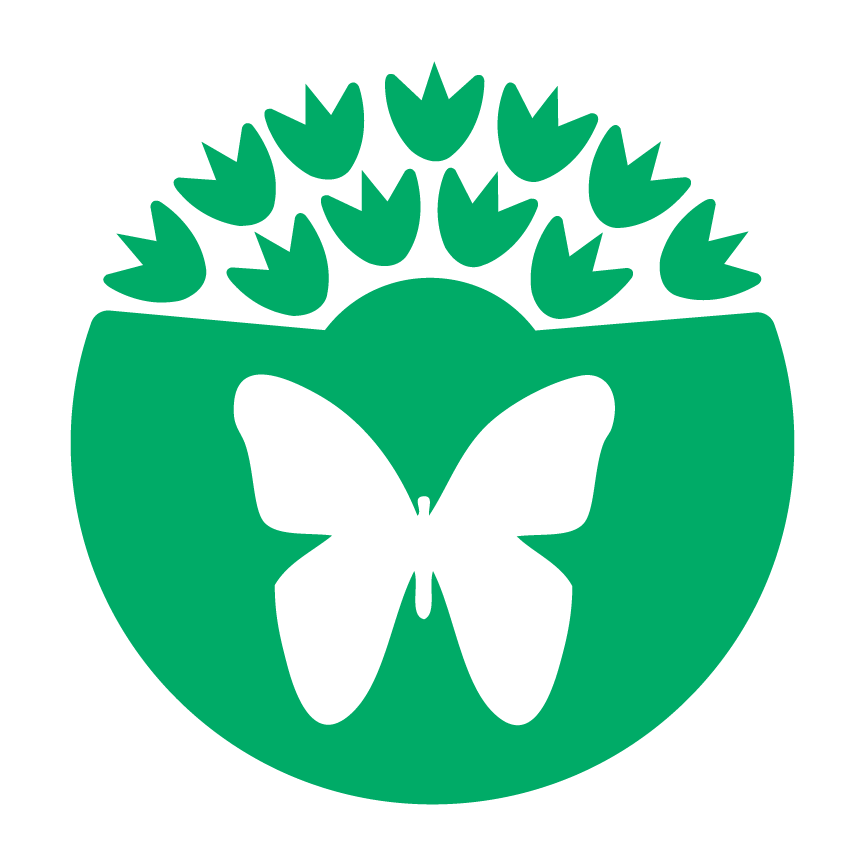 ENERGIA9. KLASS
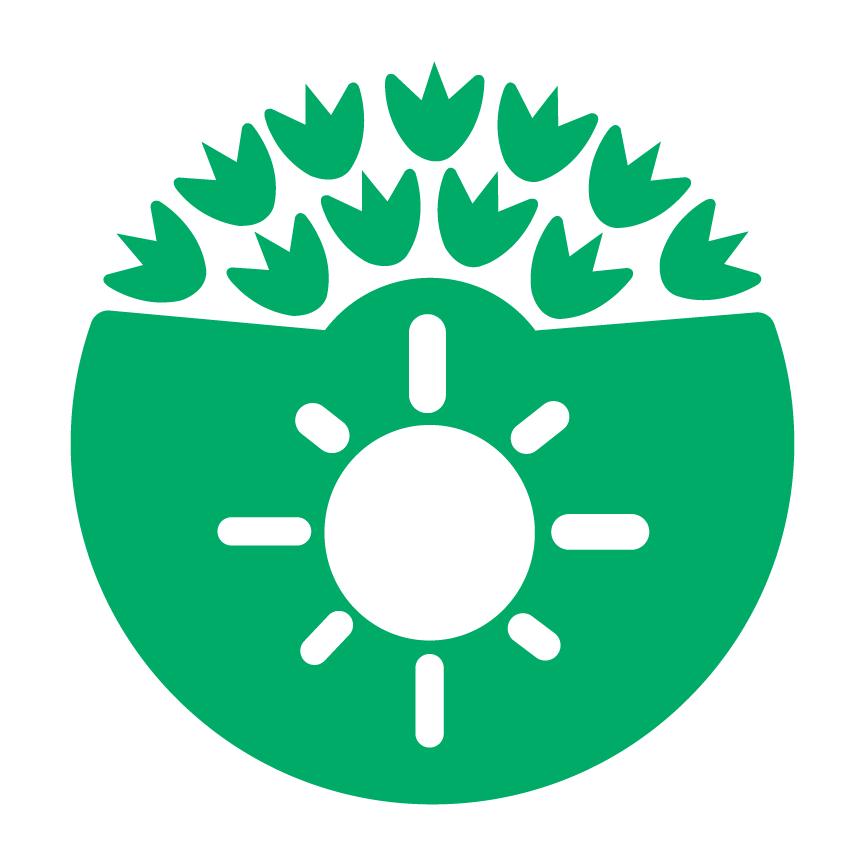 KASUTATUD ALLIKAD
https://www.tartuloodusmaja.ee/roheline-kool/
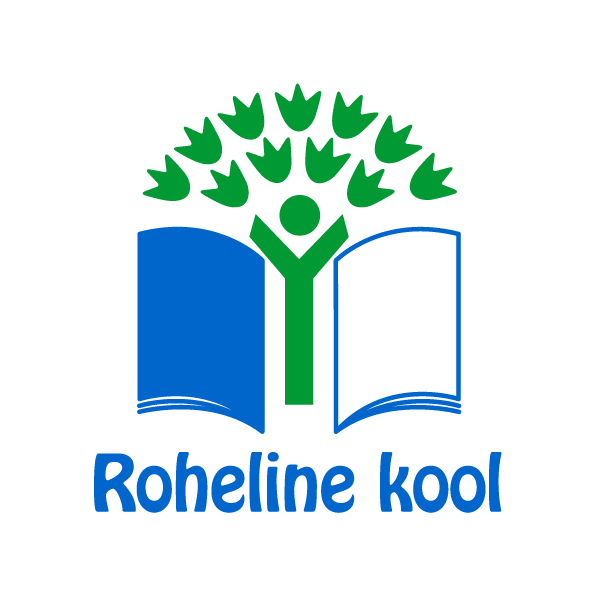